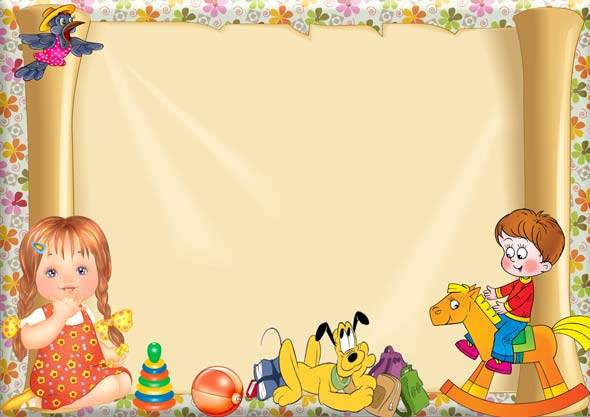 Деятельность детей раннего возраста в
Группа №10

            Воспитатель: Агафонова Л.Н
Игра является одним из важнейших средств познания окружающего мира, она способствует развитию воображения, речи, мышления. В ходе игры закладывается основа для творчества. Игра является наиболее эффективным и продуктивным средством обучения, т. к. усвоение обучающей информации происходит в увлекательной для ребенка деятельности.
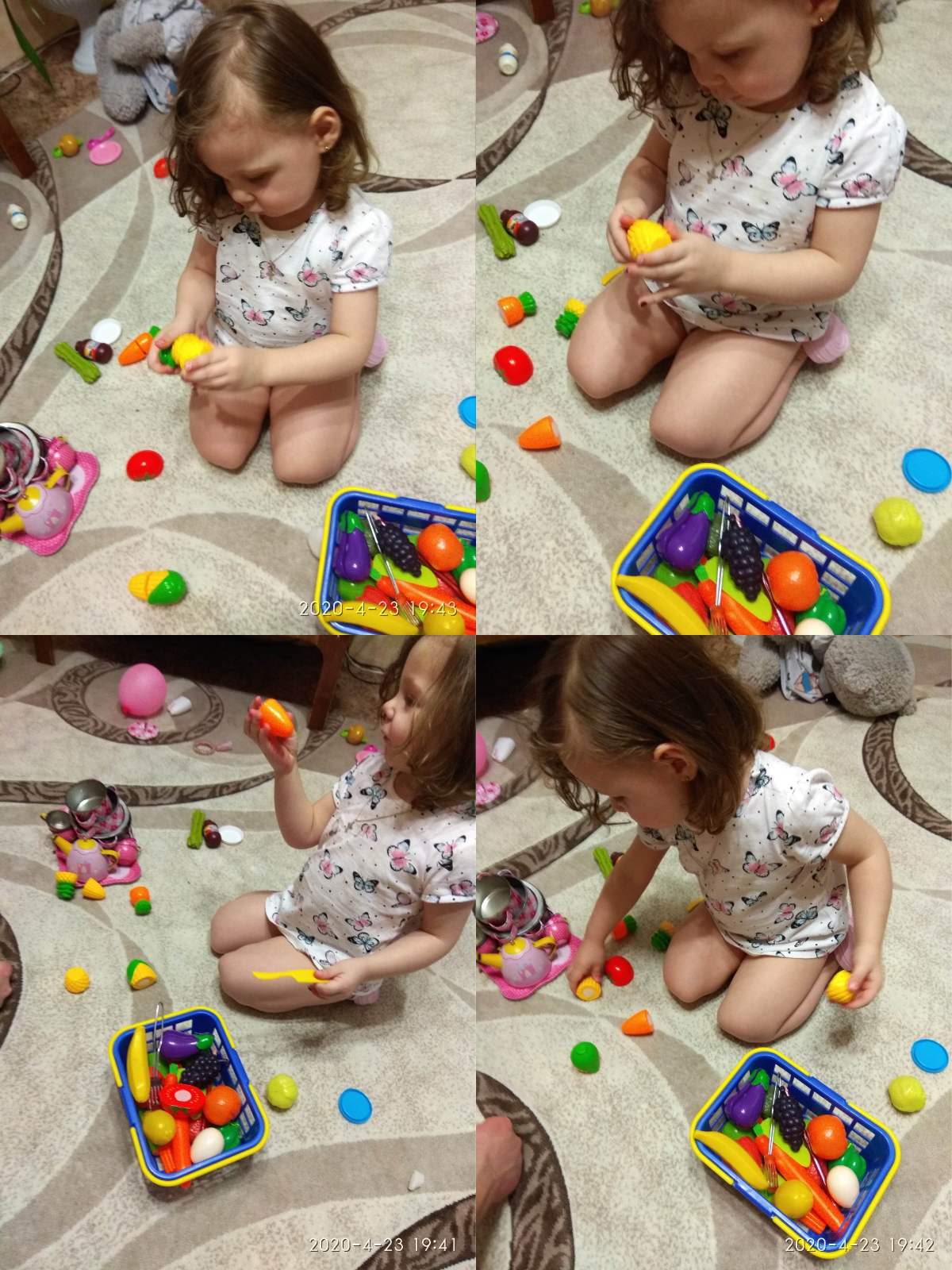 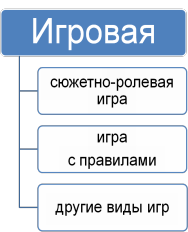 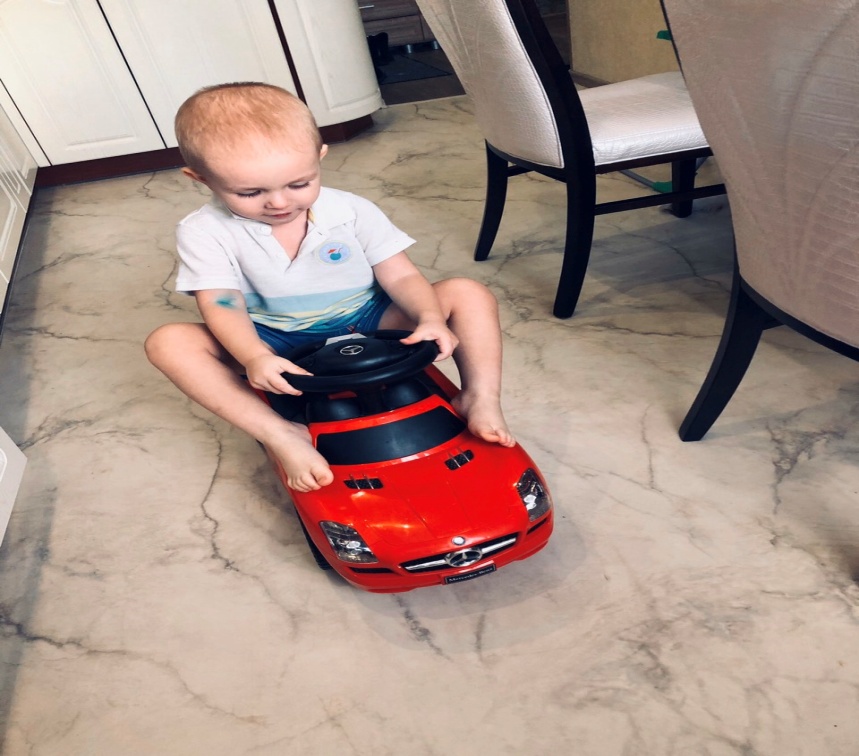 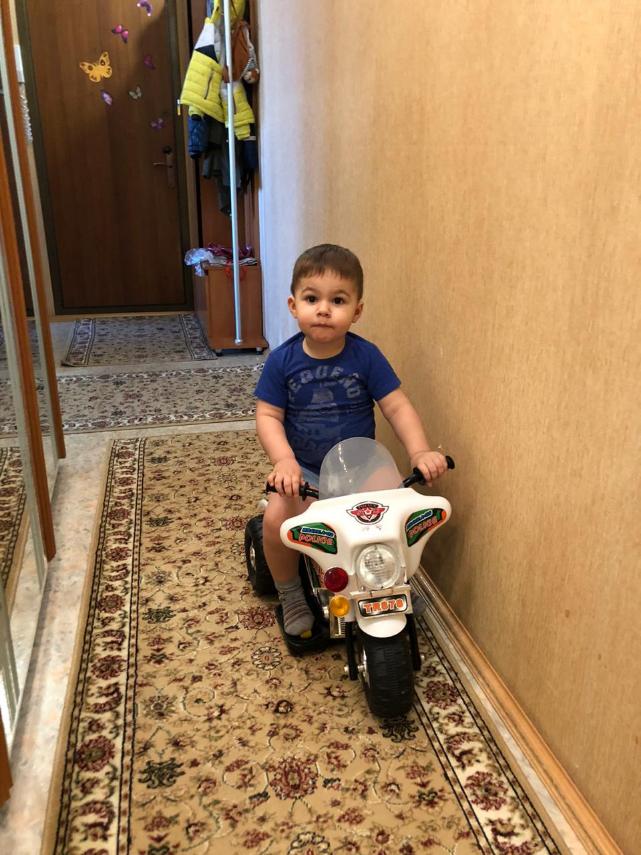 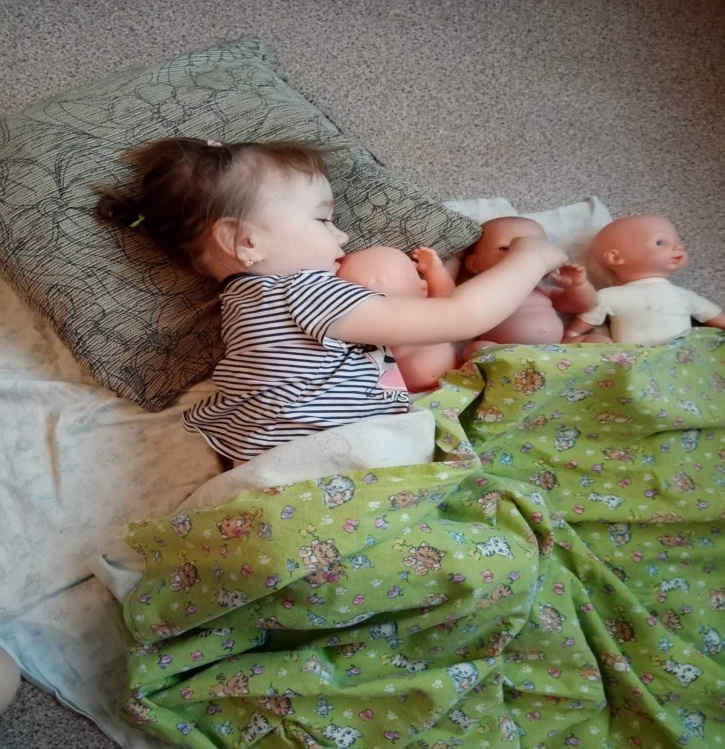 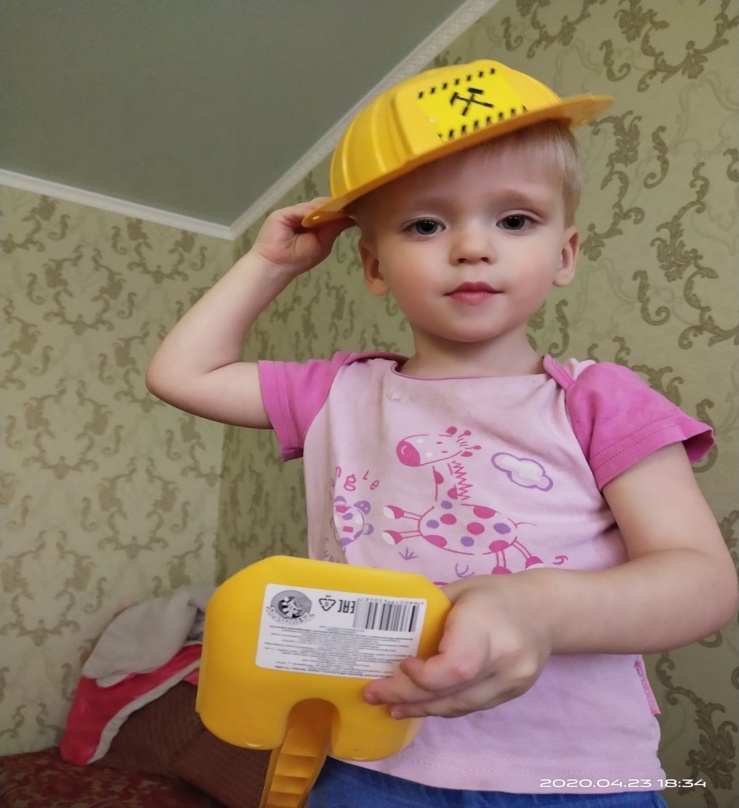 Игры по правилам
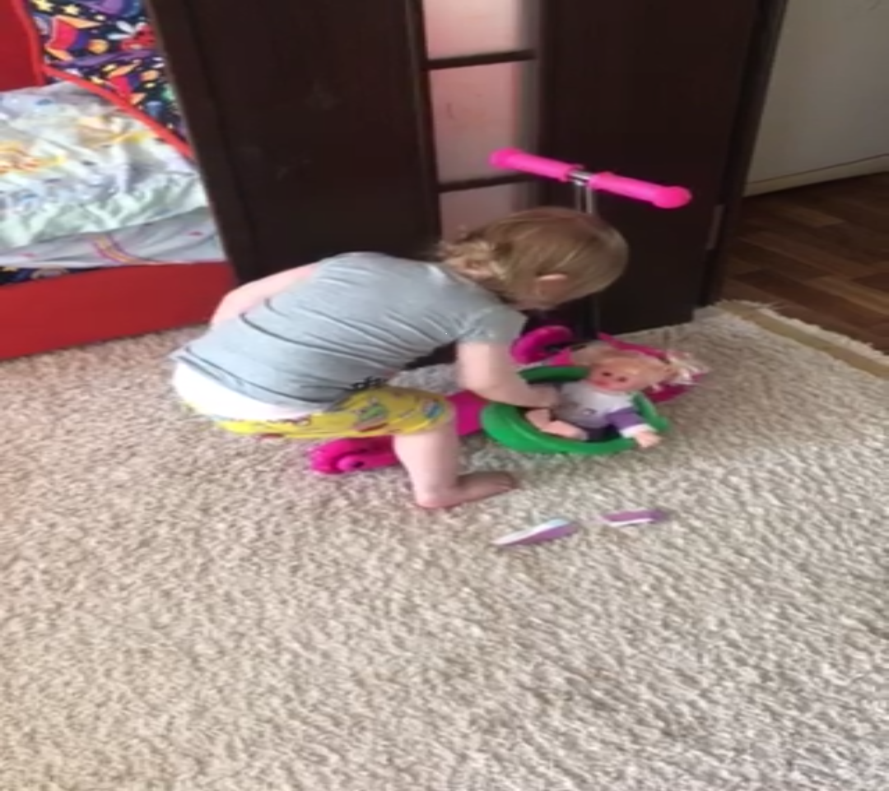 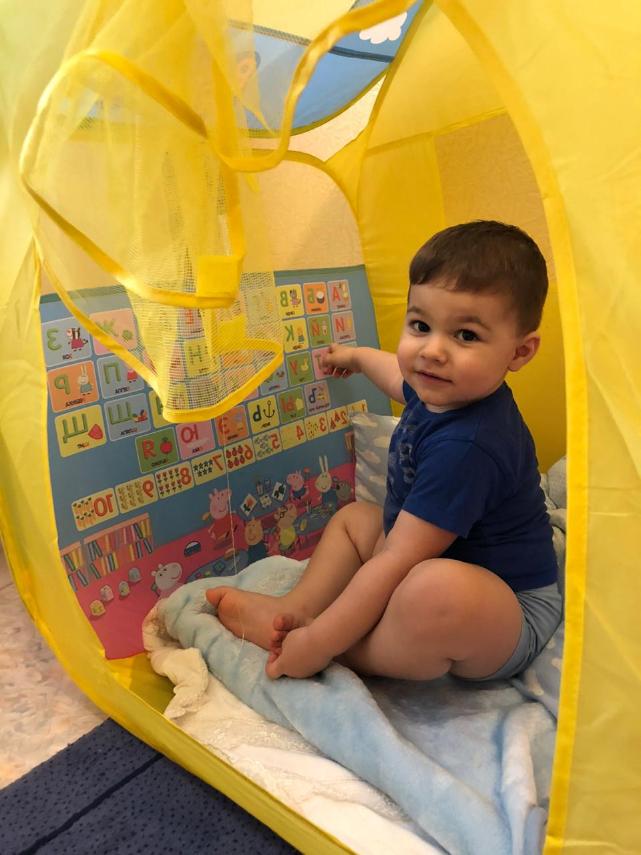 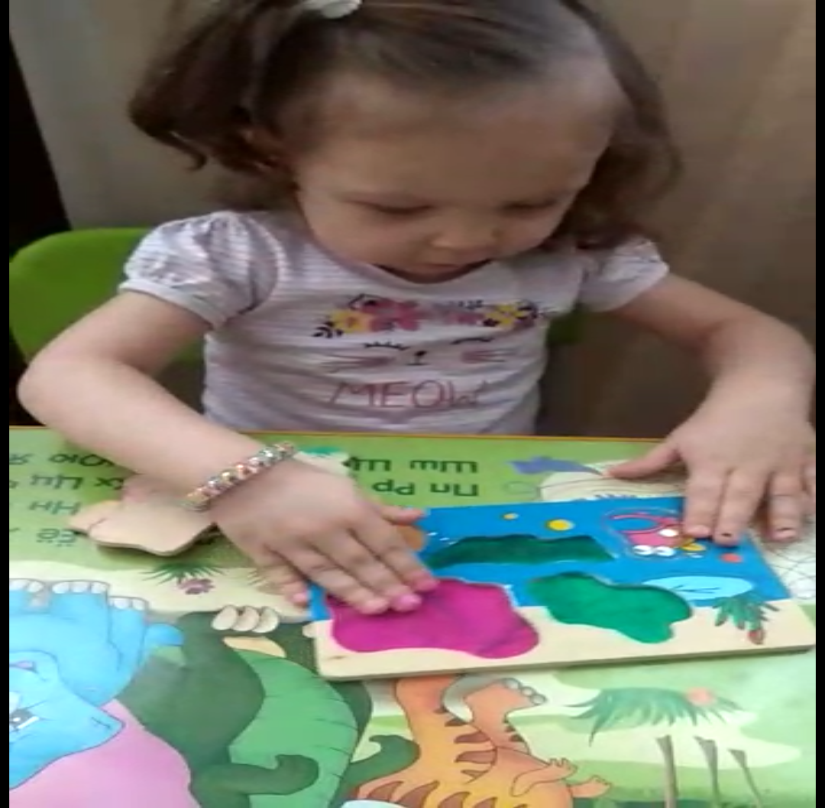 Познавательно-исследовательская деятельность — форма активности ребенка, направленная на познание свойств и связей объектов и явлений, освоение способов познания, способствующая формированию целостной картины мира.
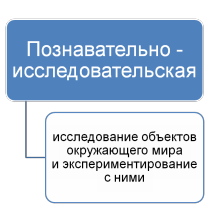 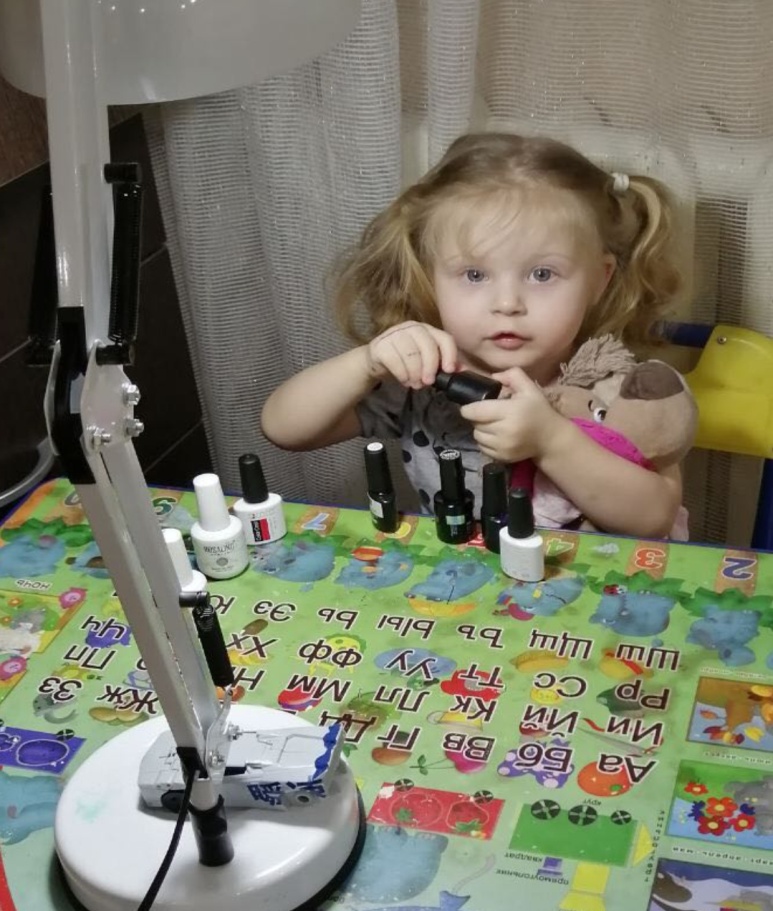 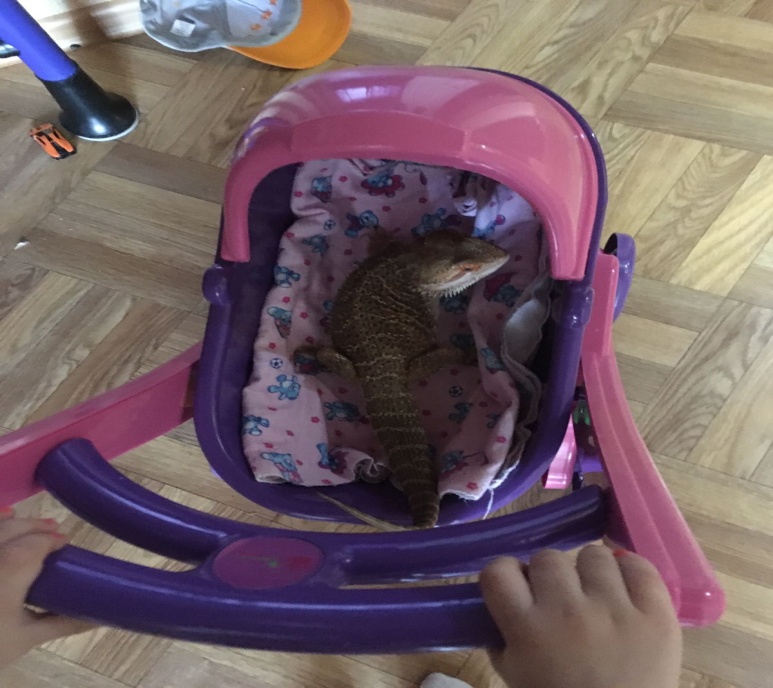 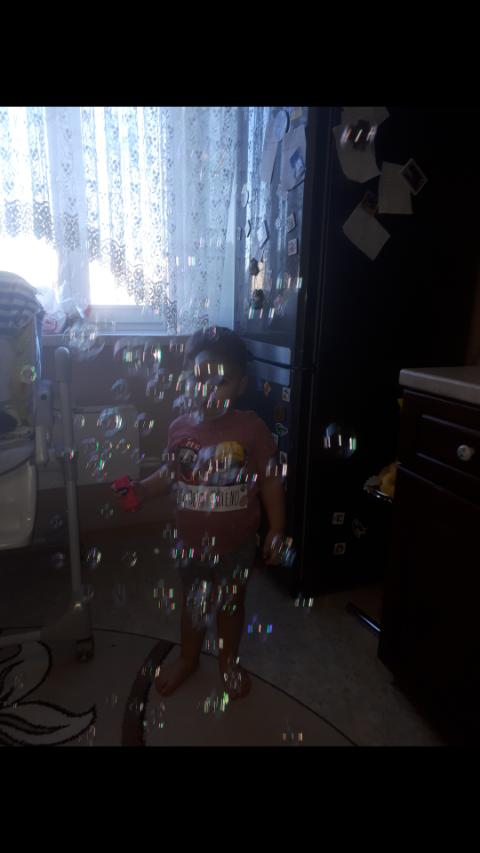 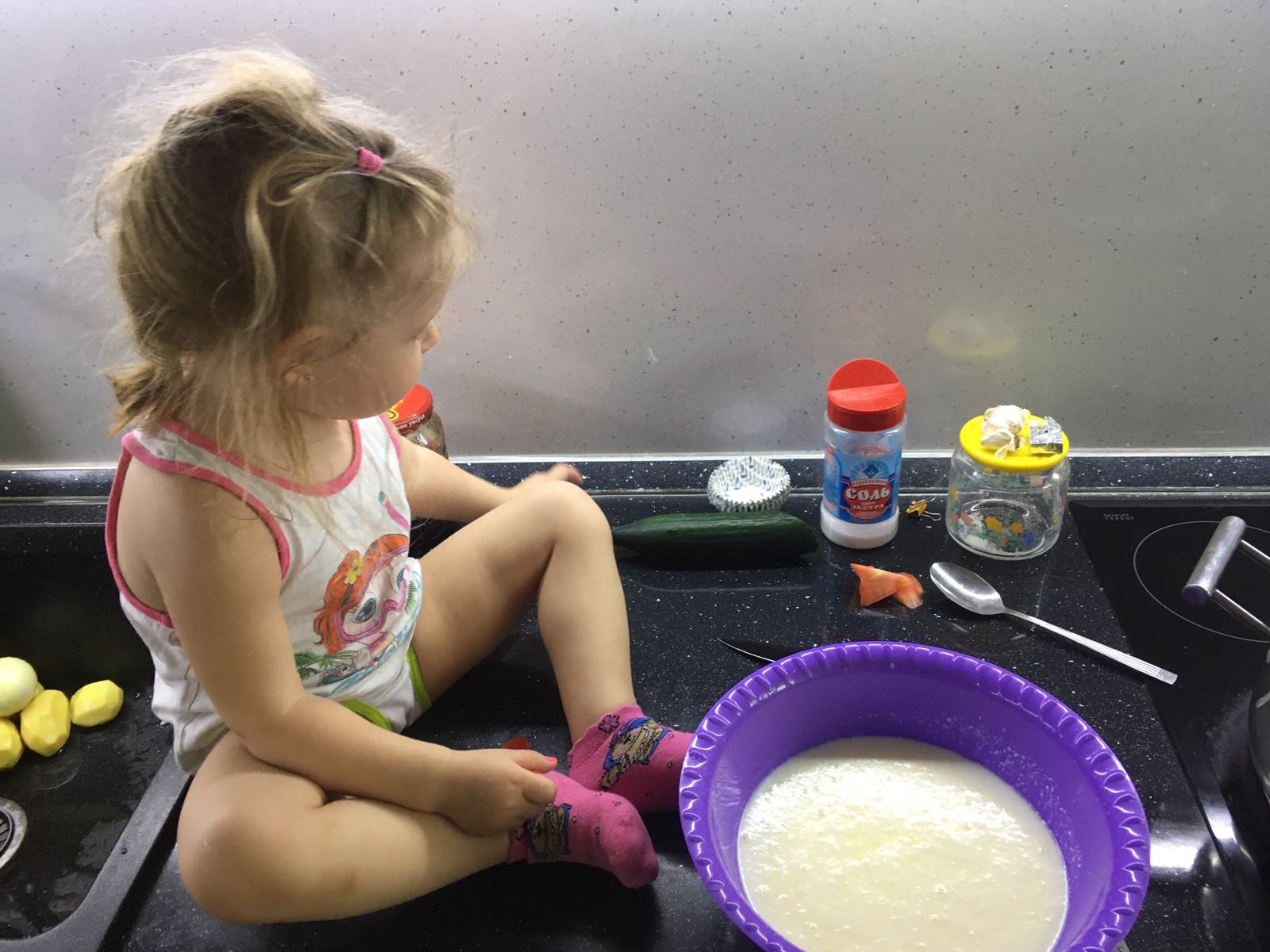 Двигательная деятельность — форма активности ребенка, позволяющая ему решать двигательные задачи путем реализации двигательной функции.
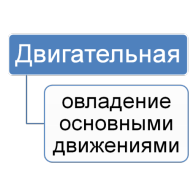 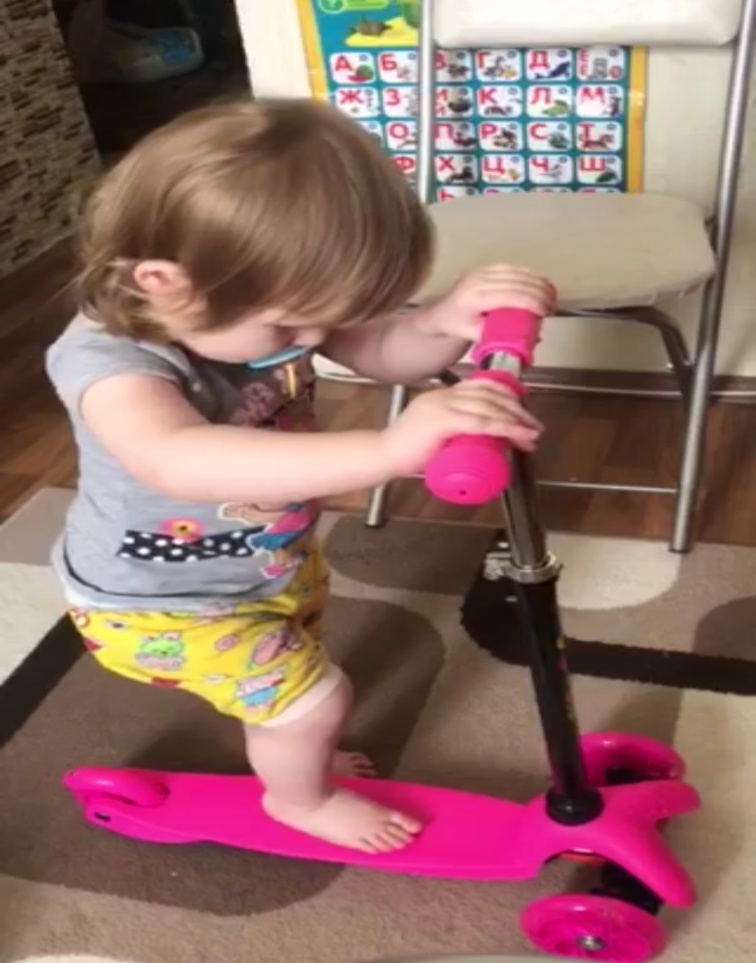 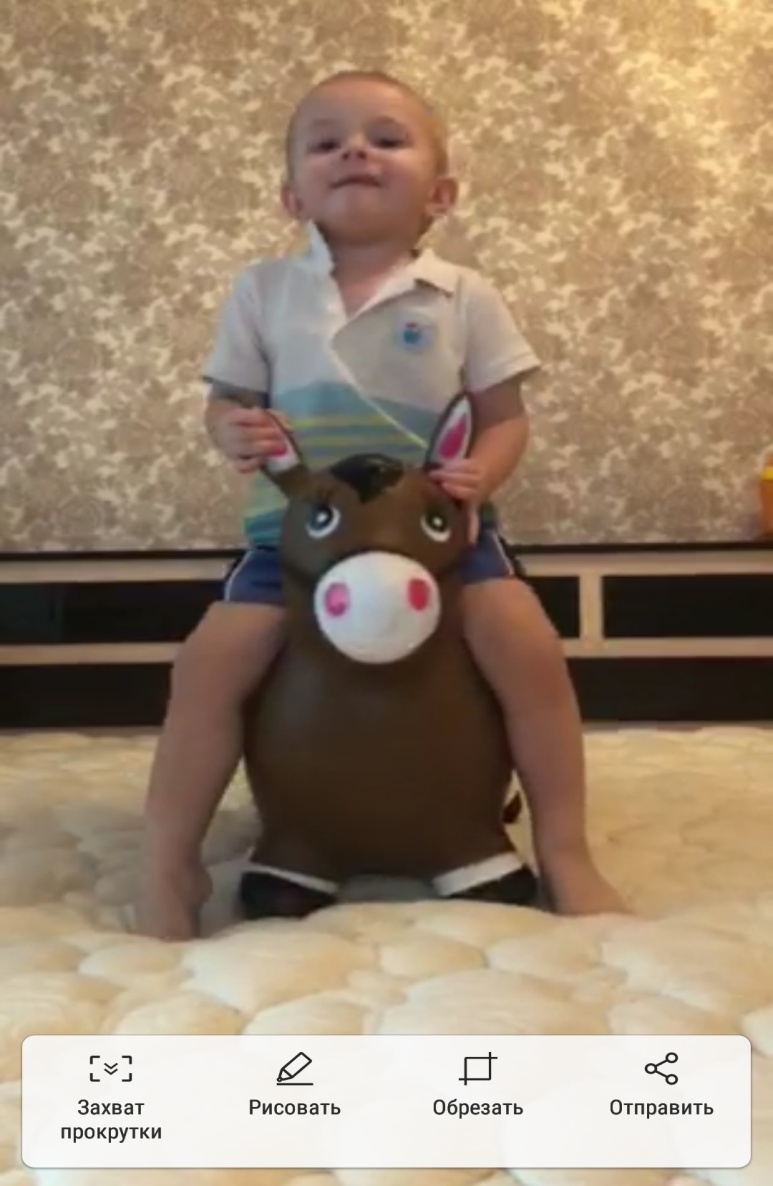 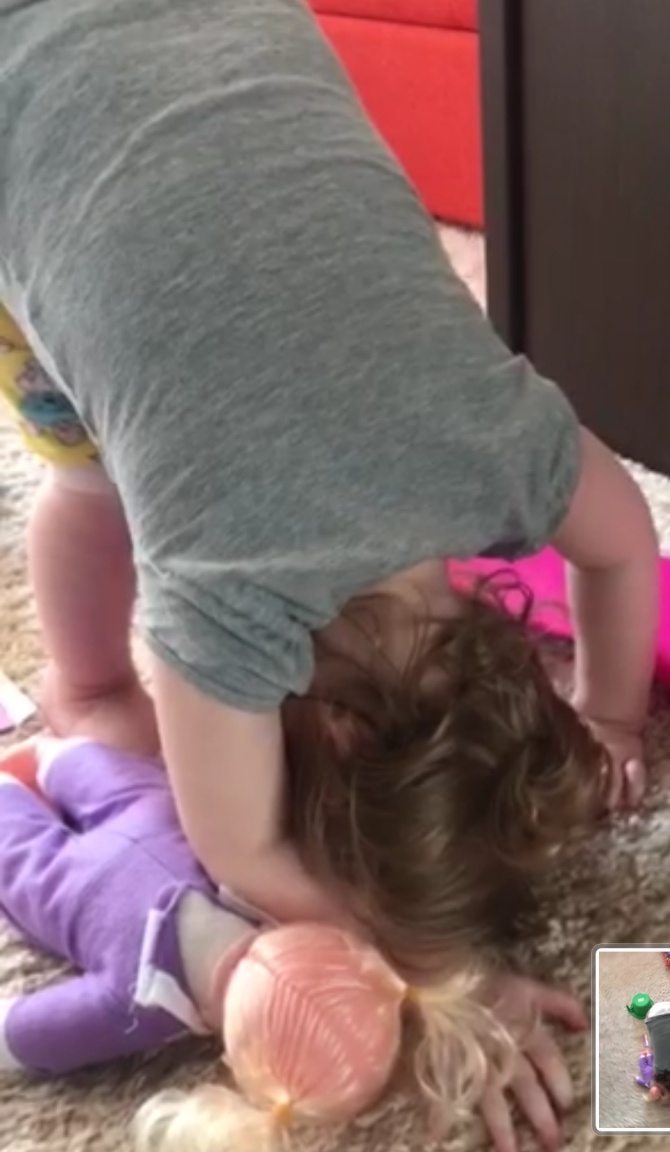 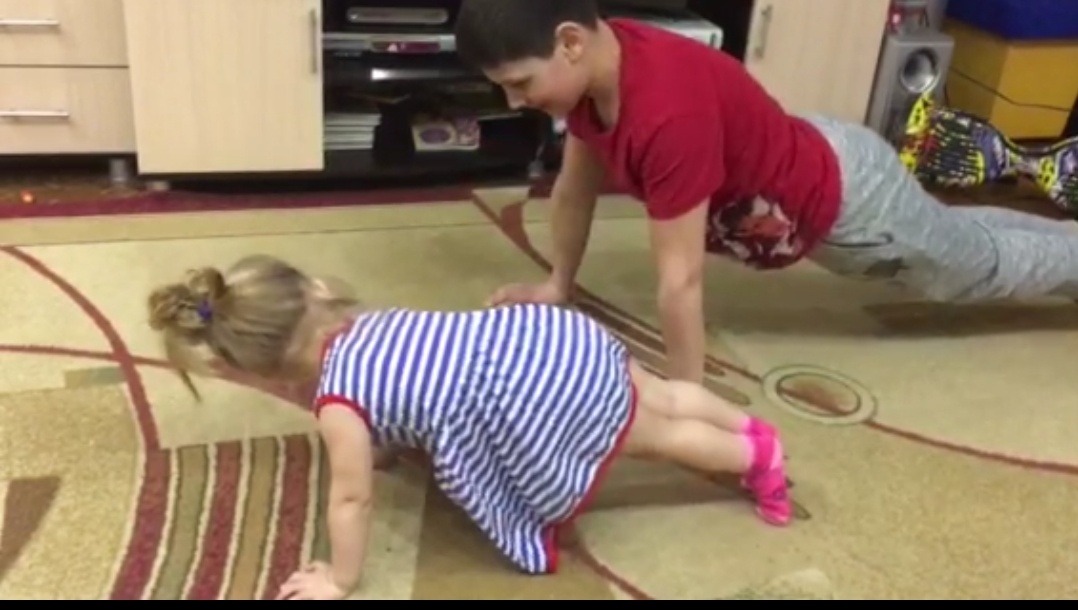 Коммуникативная деятельность — форма активности ребенка, направленная на взаимодействие с другим человеком как субъектом, предполагающая согласование и объединение усилий с целью налаживания отношений для достижения общего результата.
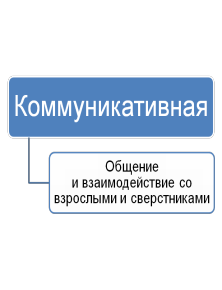 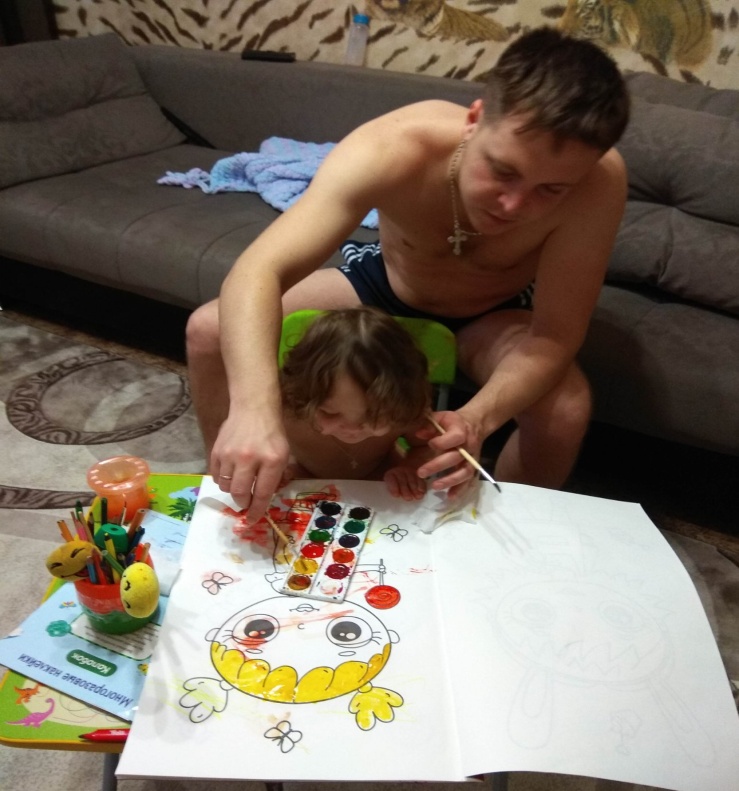 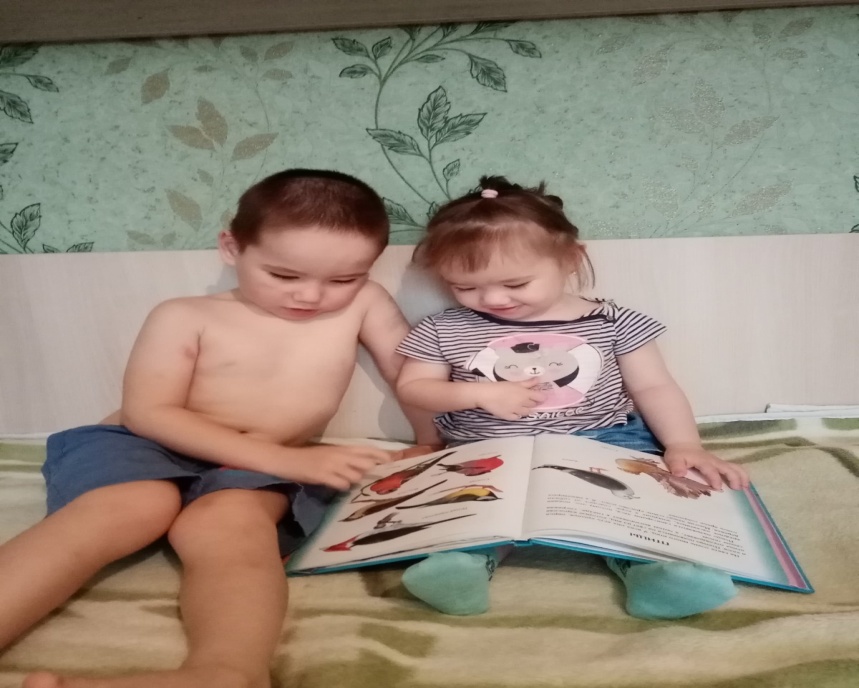 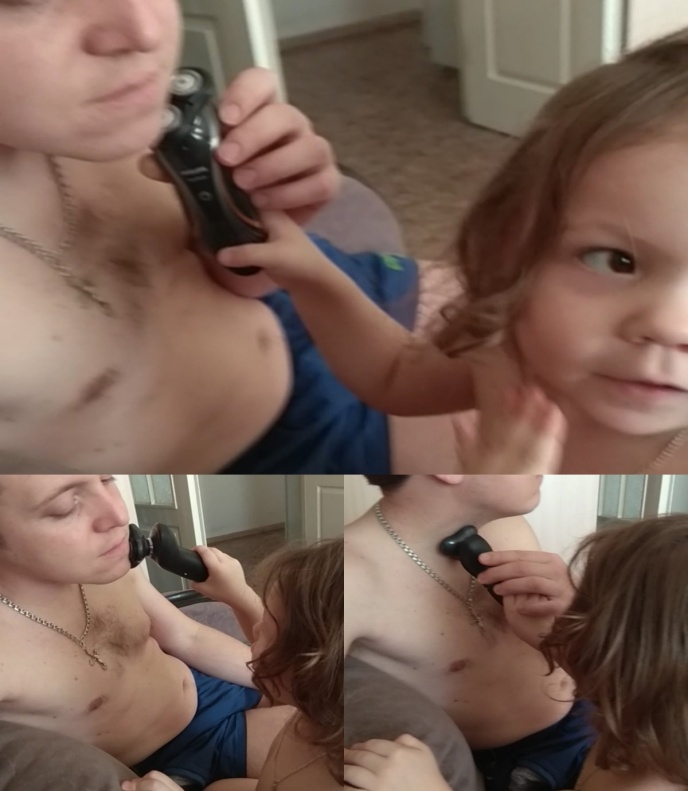 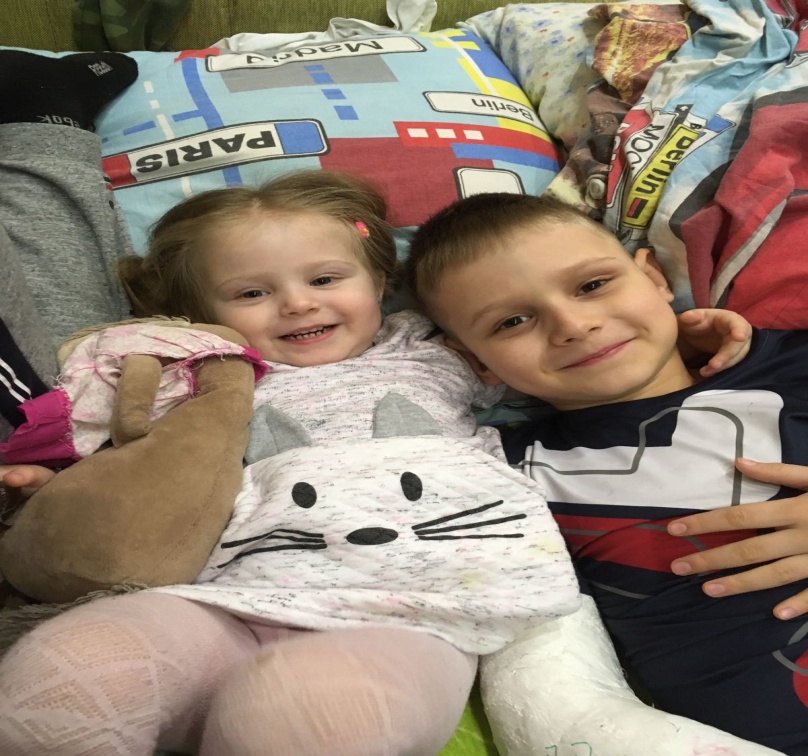 Самообслуживание  - форма активности ребенка, требующая приложения усилий для удовлетворения физиологических и моральных потребностей и приносящая конкретный результат, который можно увидеть.
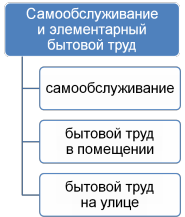 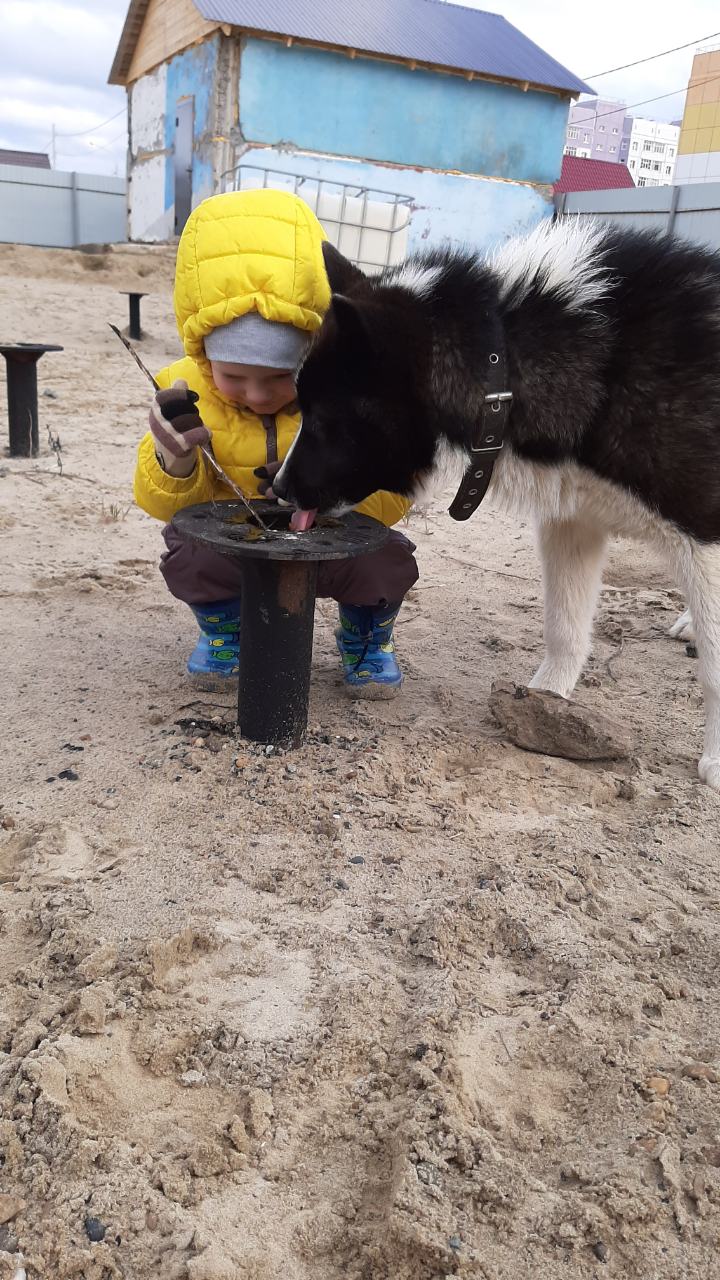 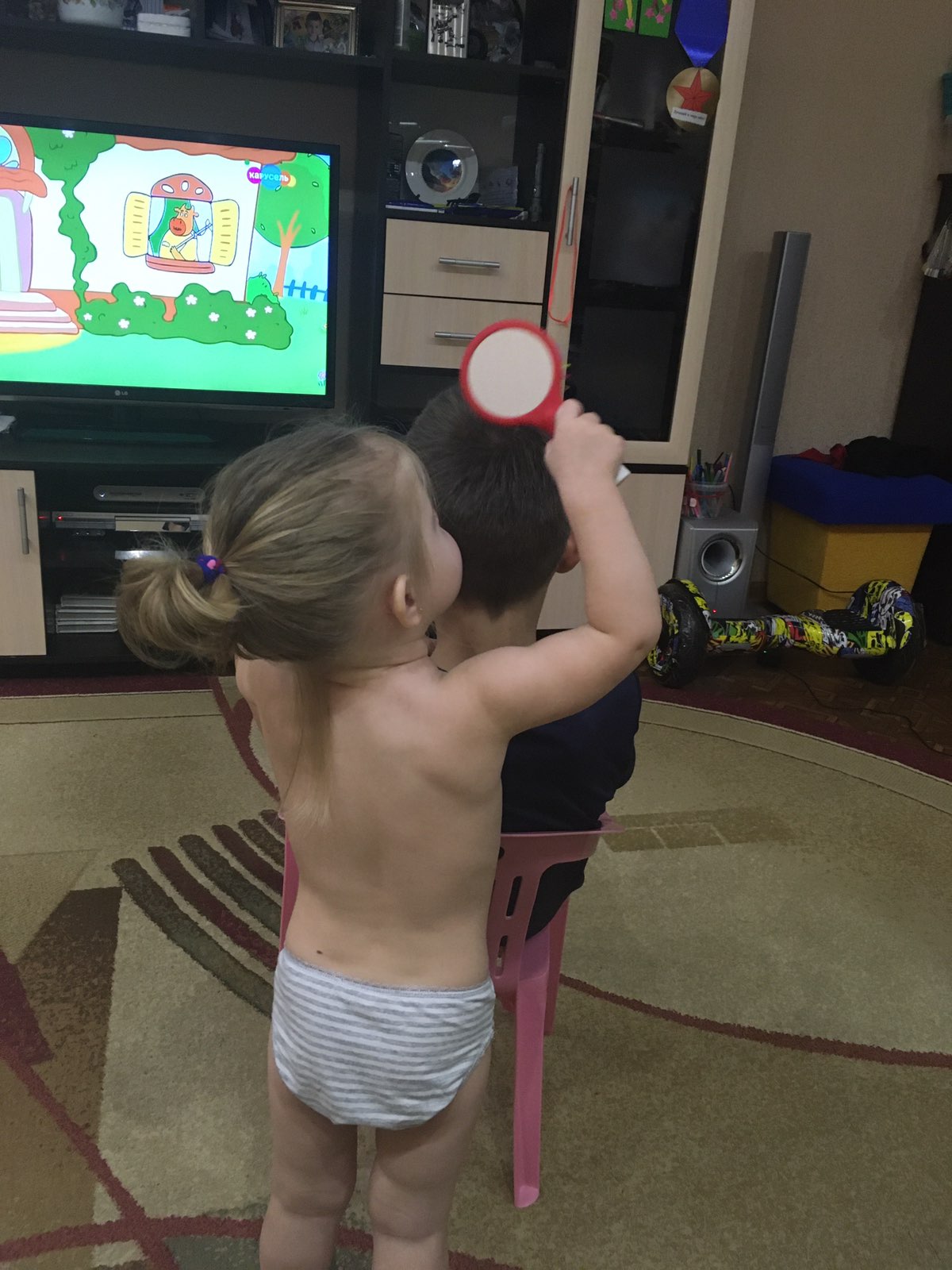 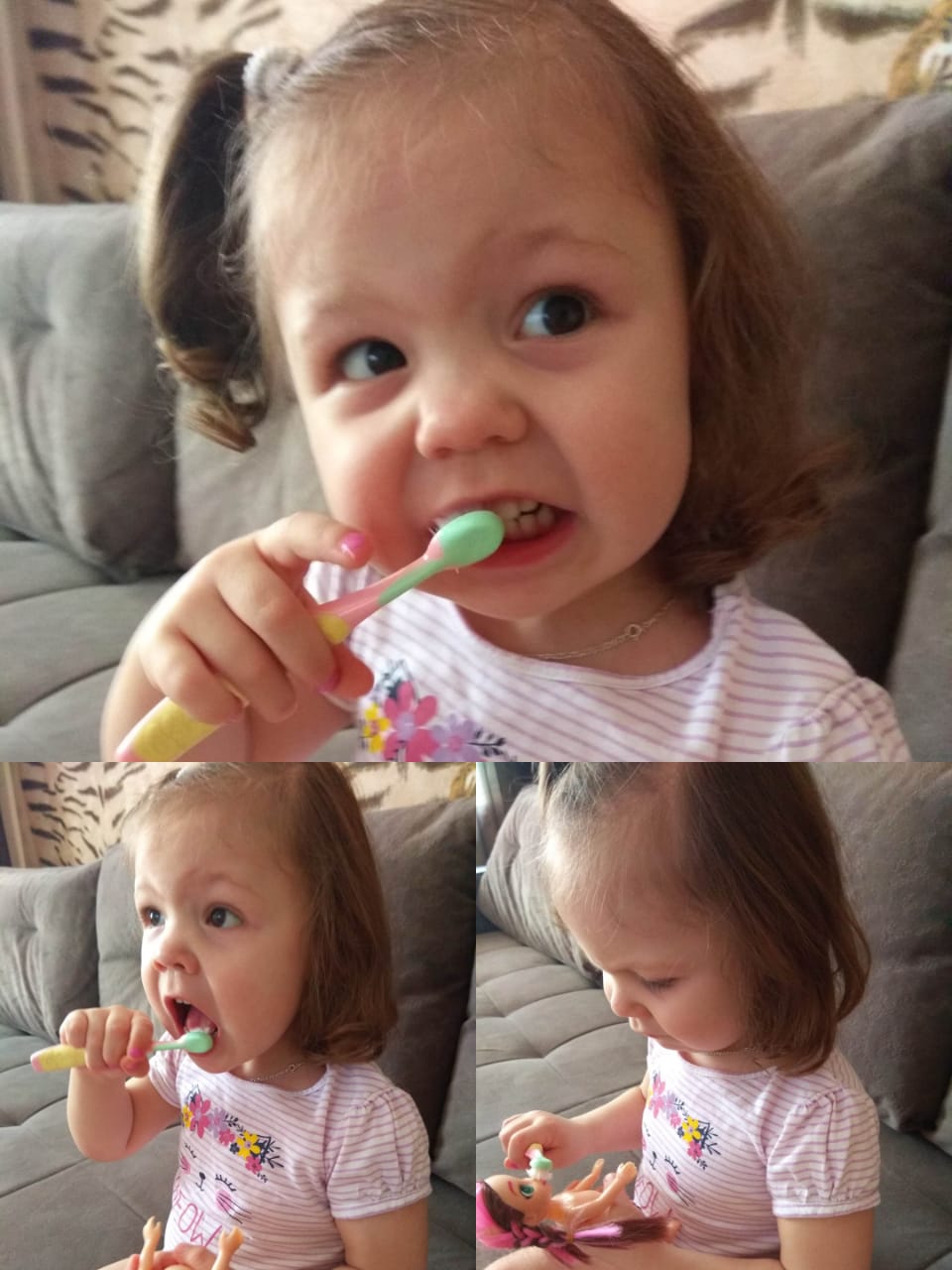 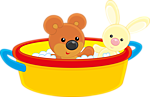 Изобразительная деятельность — форма активности ребенка, в результате которой создается материальный или идеальный продукт.
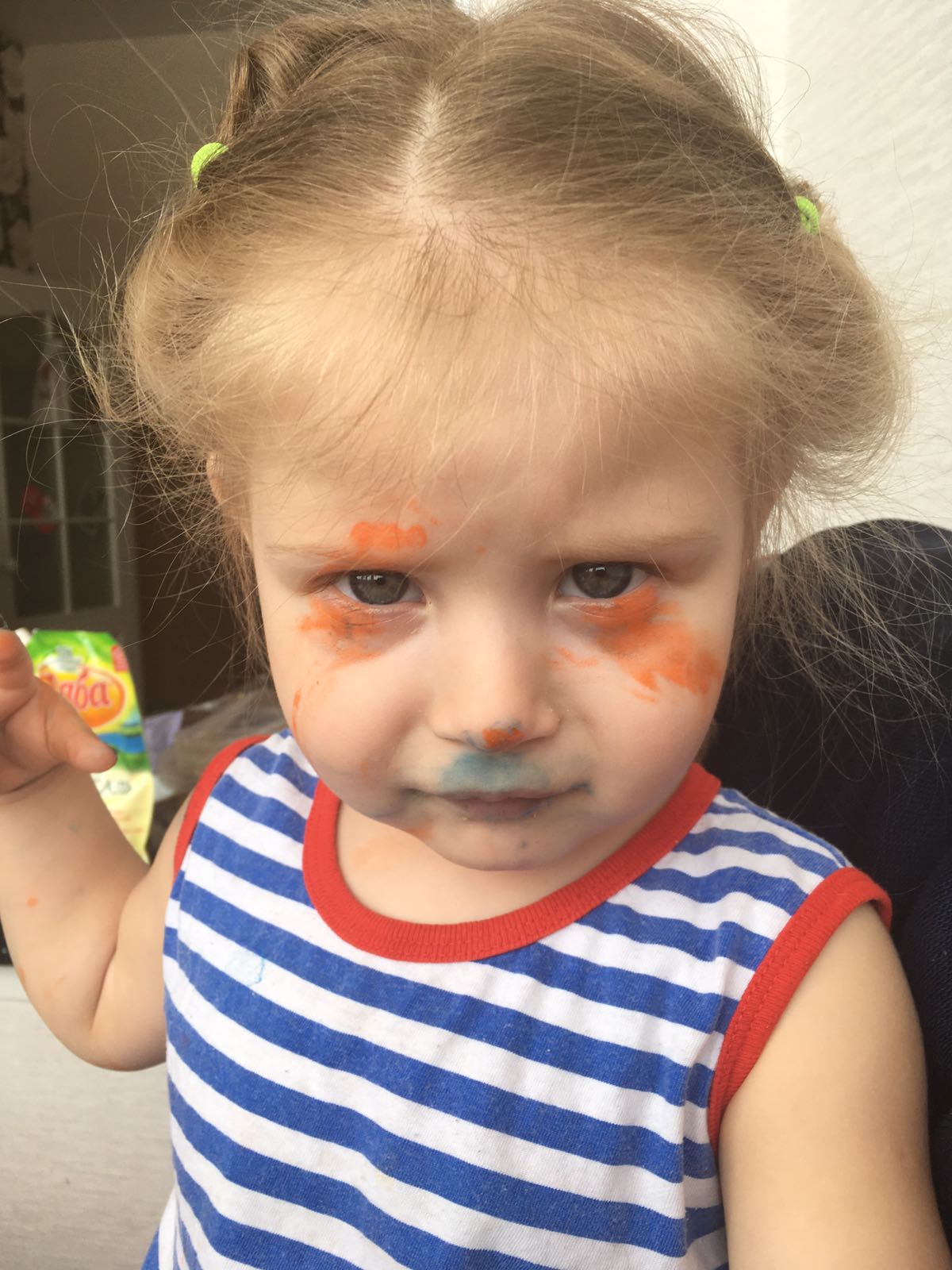 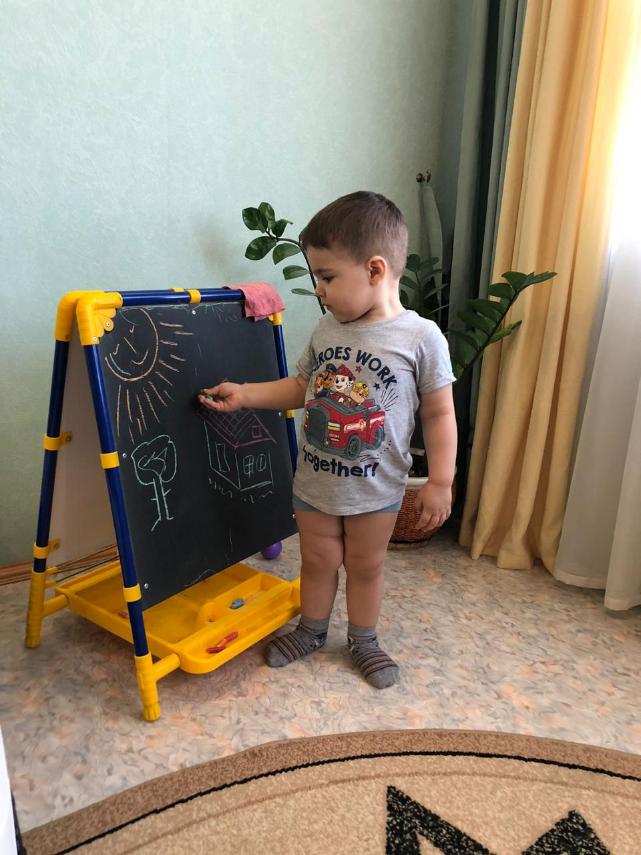 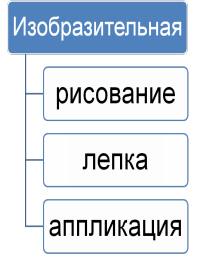 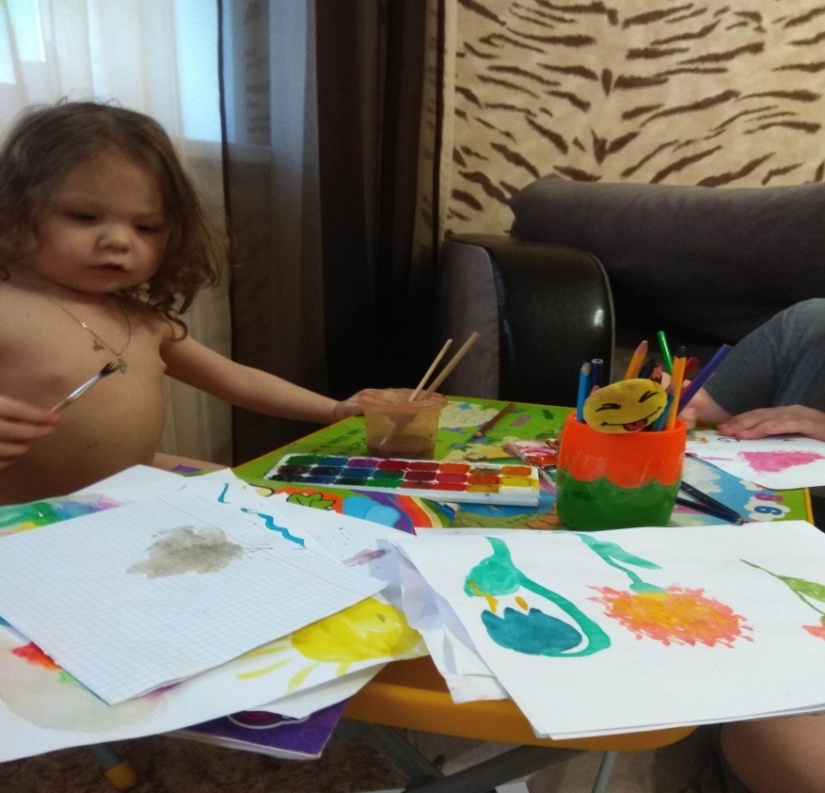 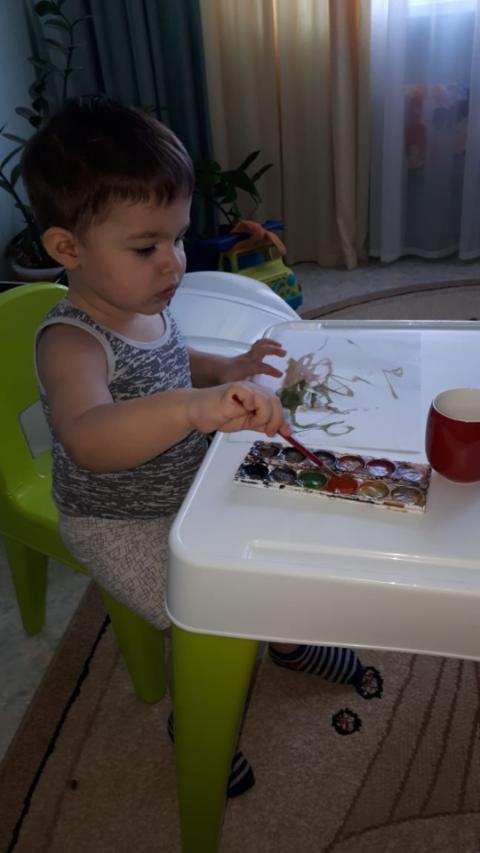 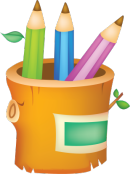 Конструирование из различных материалов — форма активности ребенка, которая развивает у него пространственное мышление, дает возможность для развития творчества, обогащает речь.
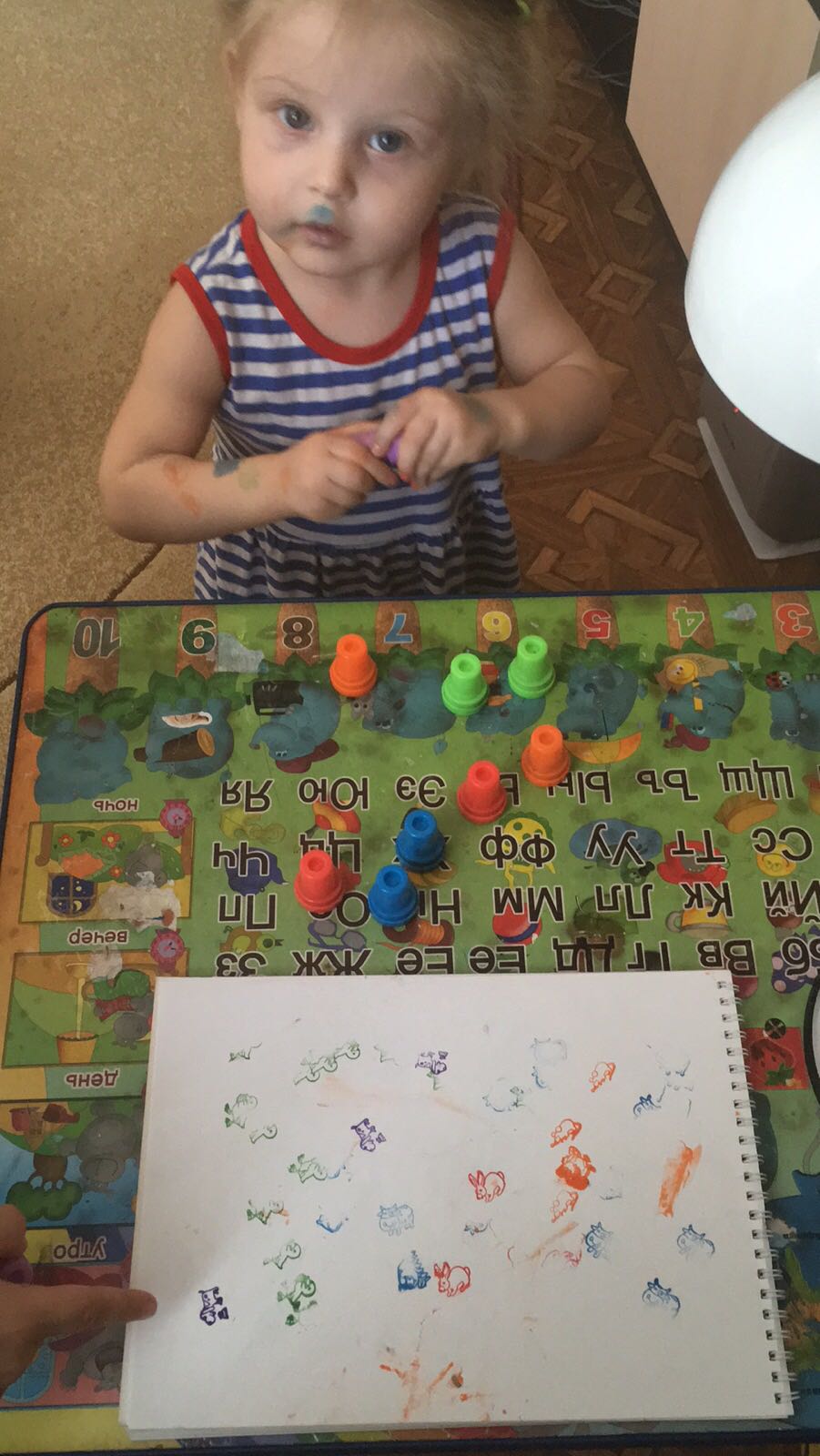 Конструирование из
различных
материалов
конструирование
художественный труд
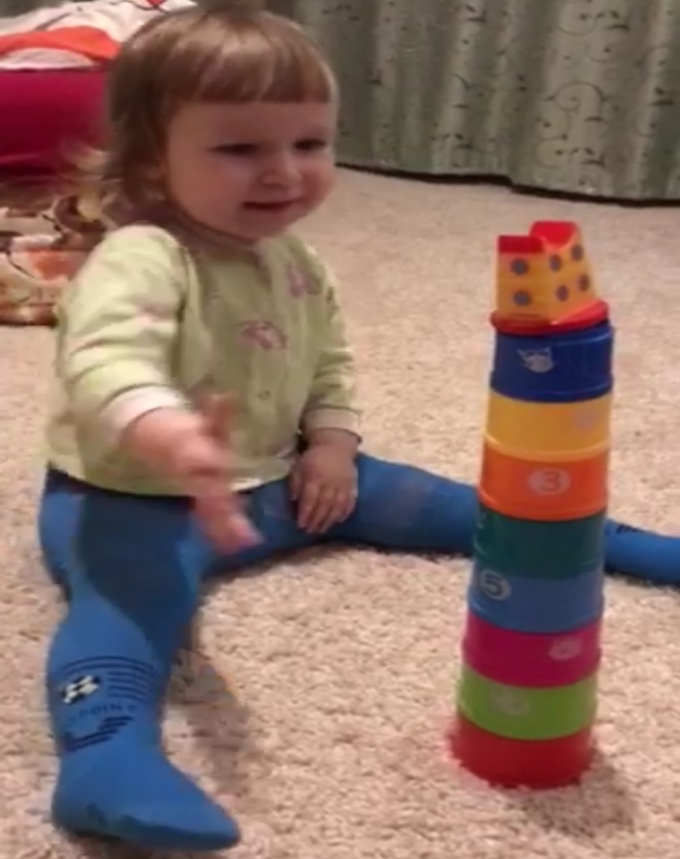 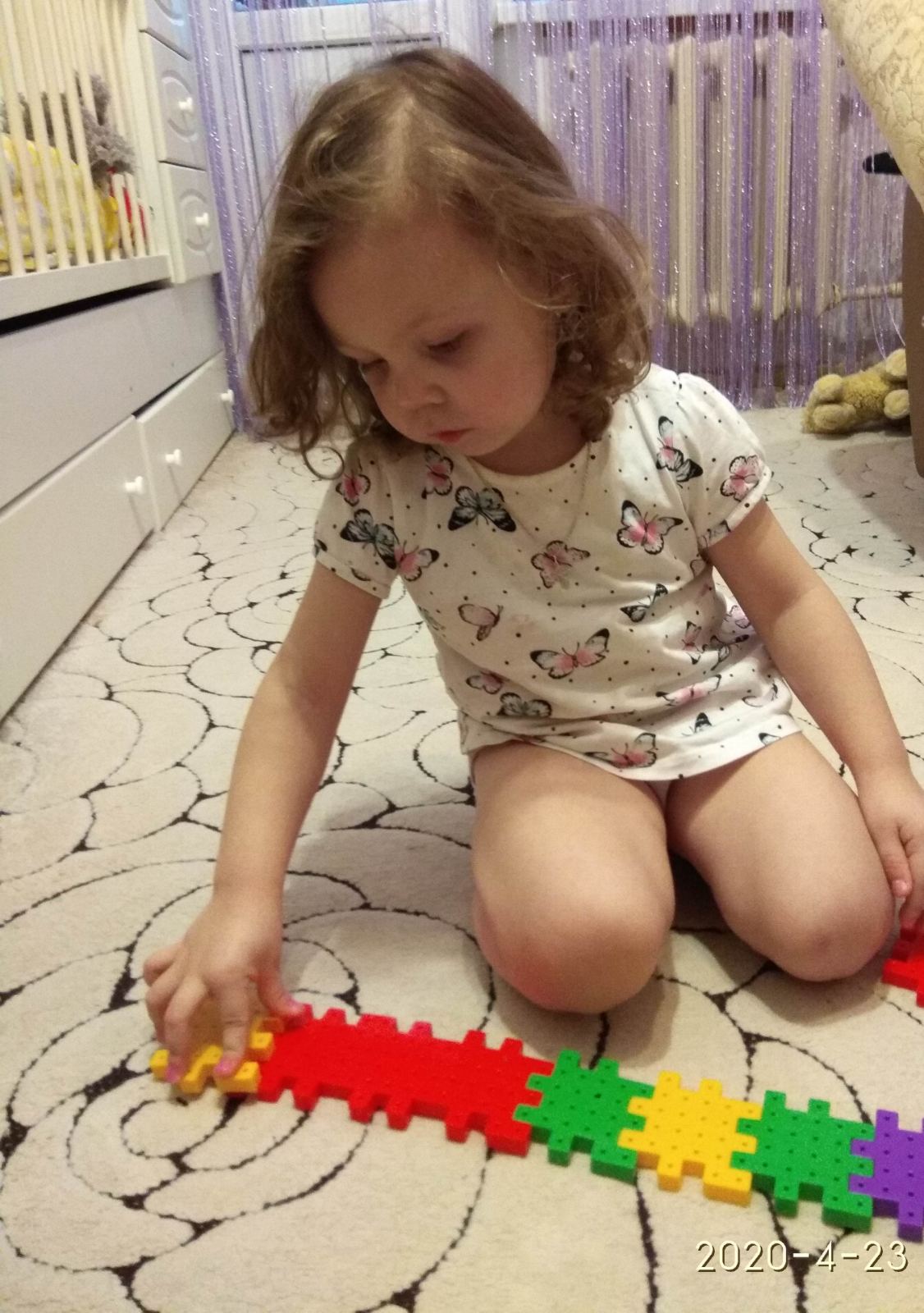 Восприятие художественной литературы — форма активности ребенка, которая воплощается во внутреннем содействии, сопереживании героям, в результате чего возникает эффект личного присутствия, личного участия в событиях.
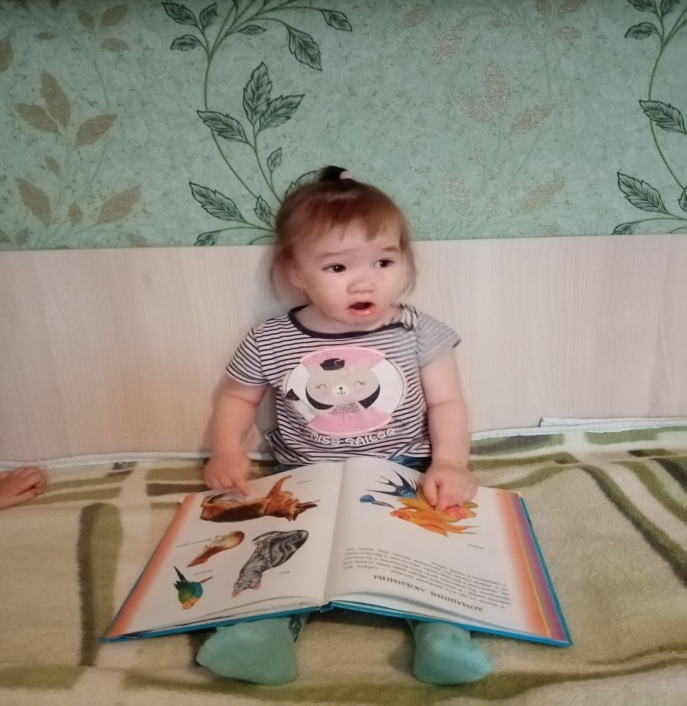 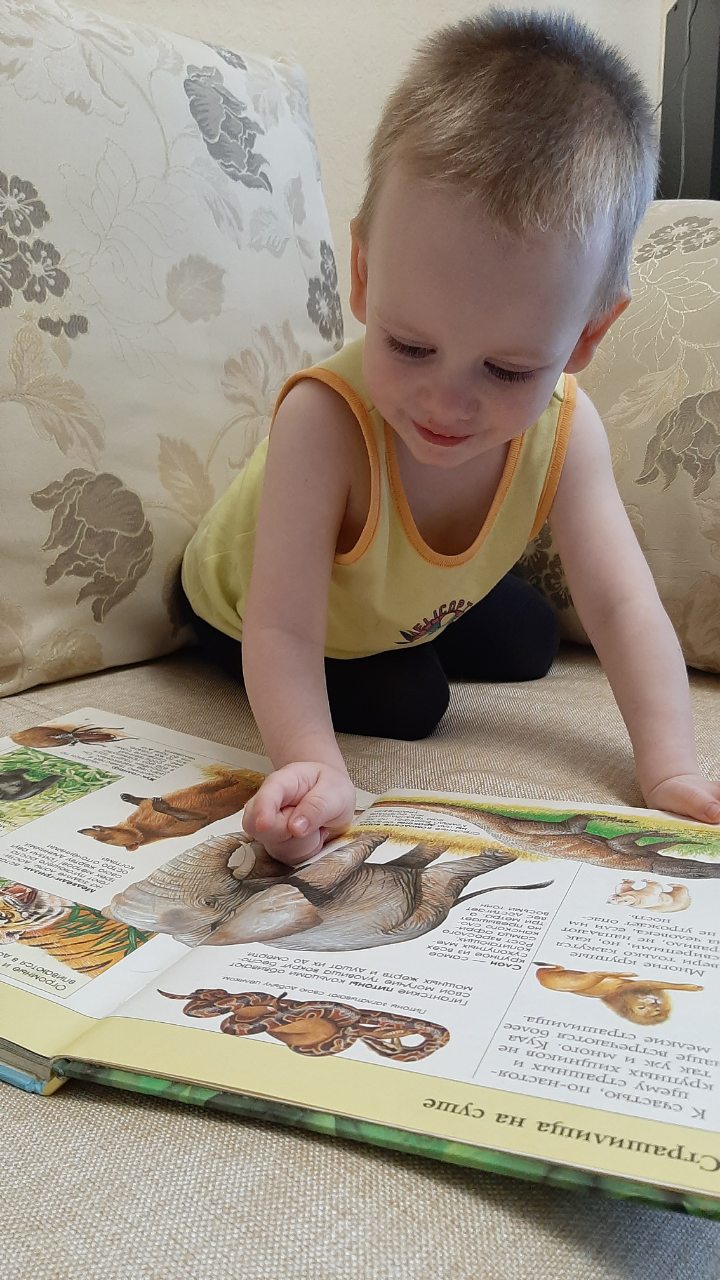 Восприятие художественной
литературы
Чтение (слушание)
обсуждение
рассказывание
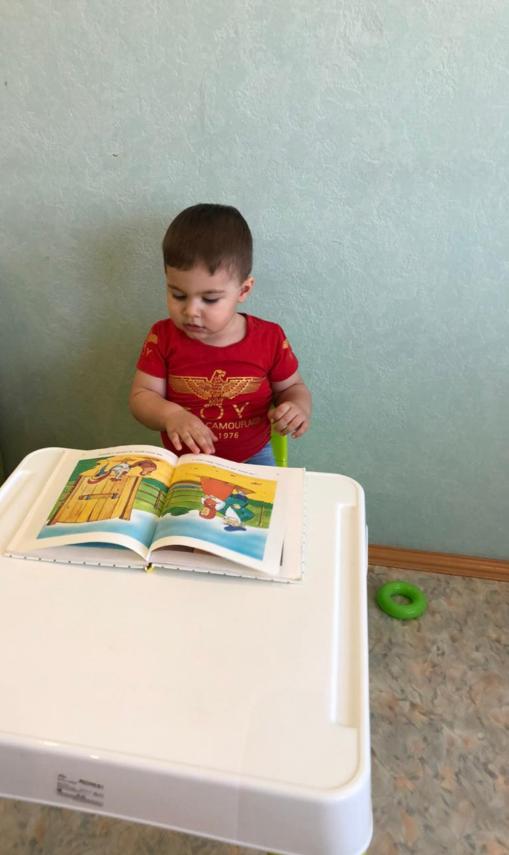 разучивание
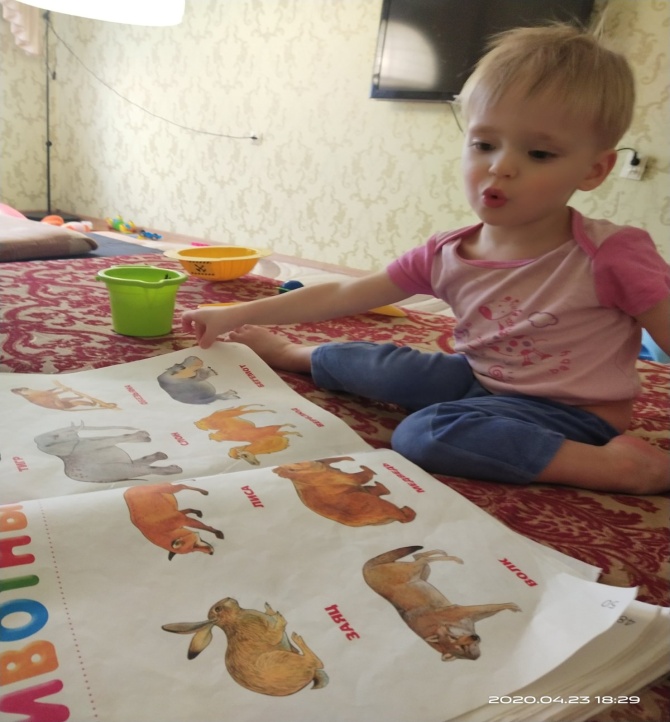 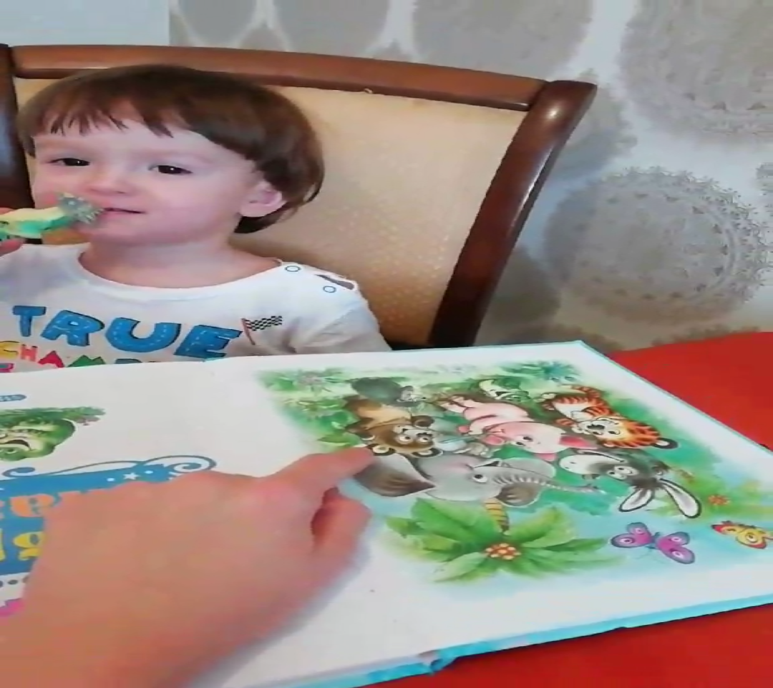 Музыкальная деятельность — это форма активности ребенка, дающая ему возможность выбирать наиболее близкие и успешные в реализации позиции: слушателя, исполнителя, сочинителя.
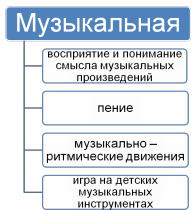 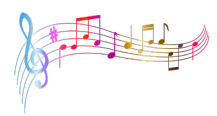 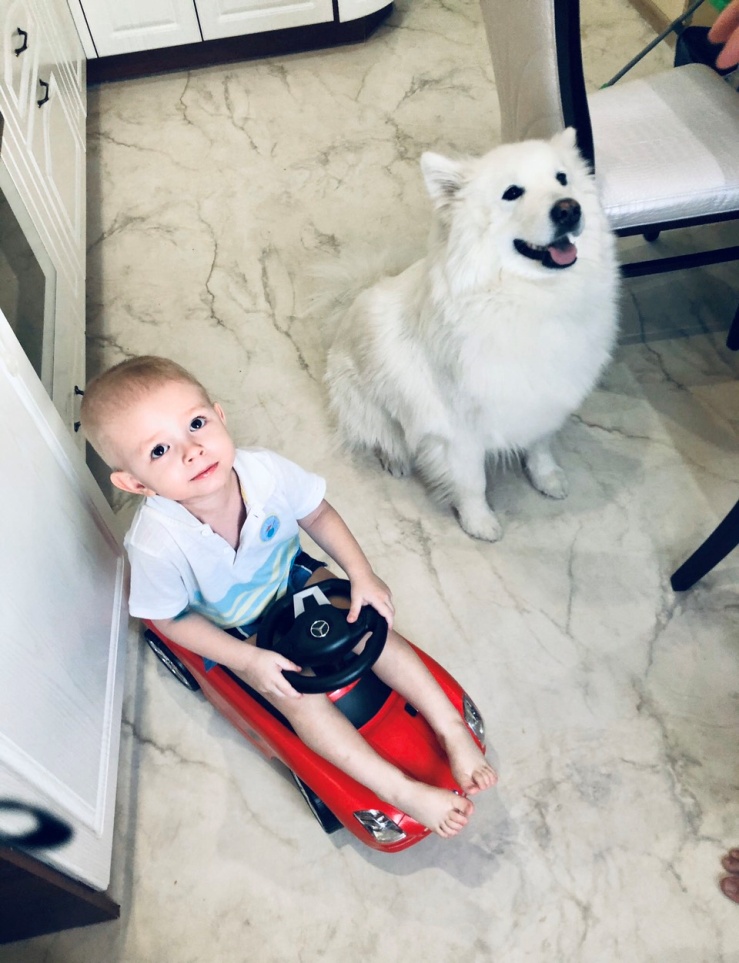 Важным показателем развития ребенка - является уровень овладения им различными видами детской деятельности. 				
    Мы, воспитатели, на этом этапе помогаем детям и   в свою очередь должны уметь организовывать ведущие виды детской  деятельности, а также организовывать  совместную и самостоятельную деятельность дошкольников.
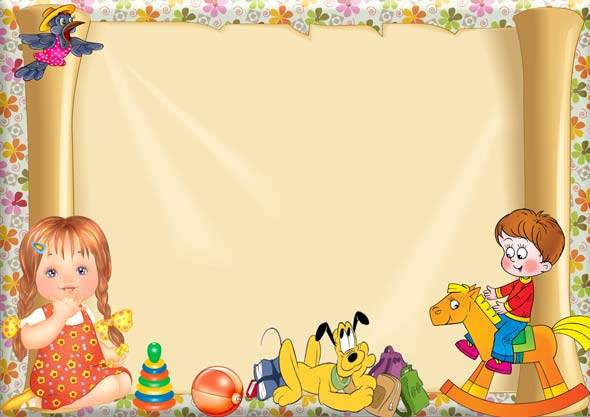 Спасибо за внимание!